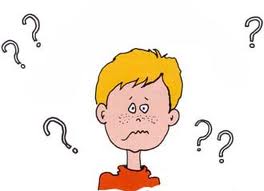 Тема: Четене с разбиране
Урок по български език за първи клас
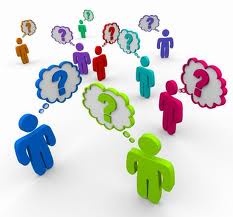 Разработил: 
Радостина Тонева
35 СОУ
Прочетете внимателно текста.Лисица
Лисицата е хищно животно и се среща по цял свят. Достига дължина почти един метър и тегло до седем килограма. Има рошава и много дълга опашка. Гъстата козина на лисицата е червенокафява. Коремът и част от краката са бели. Има изправени уши, дълга и остра муцунка.  
		Лисицата може да бяга много бързо – със скорост до 50 километра в час и да направи скок на дължина до пет метра. 
		Женската лисица ражда около 3 – 4 лисичета, които в началото са слепи и със сивкава козина.
За тези, които са чели внимателно!За кого се разказва в текста?
За тези, които са чели внимателно!В кои райони се среща лисицата?
За тези, които са чели внимателно!Каква на цвят е по-голямата част от козината на лисицата?
За тези, които са чели внимателно!Каква на цвят е козината на новородените лисичета?
За тези, които са чели внимателно!За кое качество на лисицата е разказано в текста?
Какви качества има Лиса като приказен герой?г	хитра, умна, досетлива, грижовна, честна
Кое е вярното за възможностите за бягане и скачане  на лисицата?
Колко лисичета ражда лисицата?
След като прочели текста Петьо и Юлия си представили лисицата така:
Петьо
Лисицата на дължина достига до около метър. Тя е с много рунтава опашка. Има малко бяло по корема и по краката. Има остри уши и дълга муцуна.
Юлия
Лисицата е много малко животно. Има дълга опашка. Няма бели косми по козината. Има остри уши и закръглена муцунка.
Прочетете внимателно текста.Лисица
Лисицата е хищно животно и се среща по цял свят. Достига дължина почти един метър и тегло до седем килограма. Има рошава и много дълга опашка. Гъстата козина на лисицата е червенокафява. Коремът и част от краката са бели. Има изправени уши, дълга и остра муцунка.  
		Лисицата може да бяга много бързо – със скорост до 50 километра в час и да направи скок на дължина до пет метра. 
		Женската лисица ражда около 3 – 4 лисичета, които в началото са слепи и със сивкава козина.
Да проверим правописа на думите:
Да проверим правописа на думите:
Да проверим правописа на думите:
Да запомним!
муцунка
корем
остра
Къде думата е написана вярно?
Къде думата е написана вярно?
Къде думата е написана вярно?
Къде думата е написана вярно?